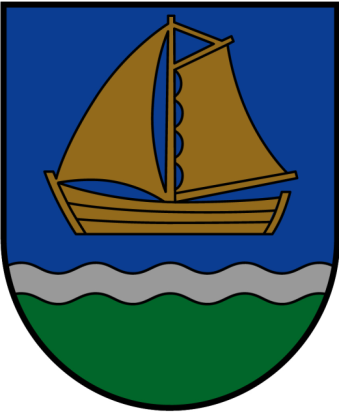 Ventspils novads
Ventspils novada domes priekšsēdētāja 1.vietnieks 
Guntis Mačtams

24.11.2017. Aizkrauklē
Ventspils novada specifika
Viens no mazākajiem iedzīvotāju blīvumiem valstī  – ~ 4,9 cilvēki uz 1 km2
Teritorija – 2472 km2
Otrais teritoriāli lielākais novads Latvijā
Vismežainākais Latvijas novads – 62,5%
Krasta līnija gar Baltijas jūru ~ 100 km
Venta sadala novadu divās daļās
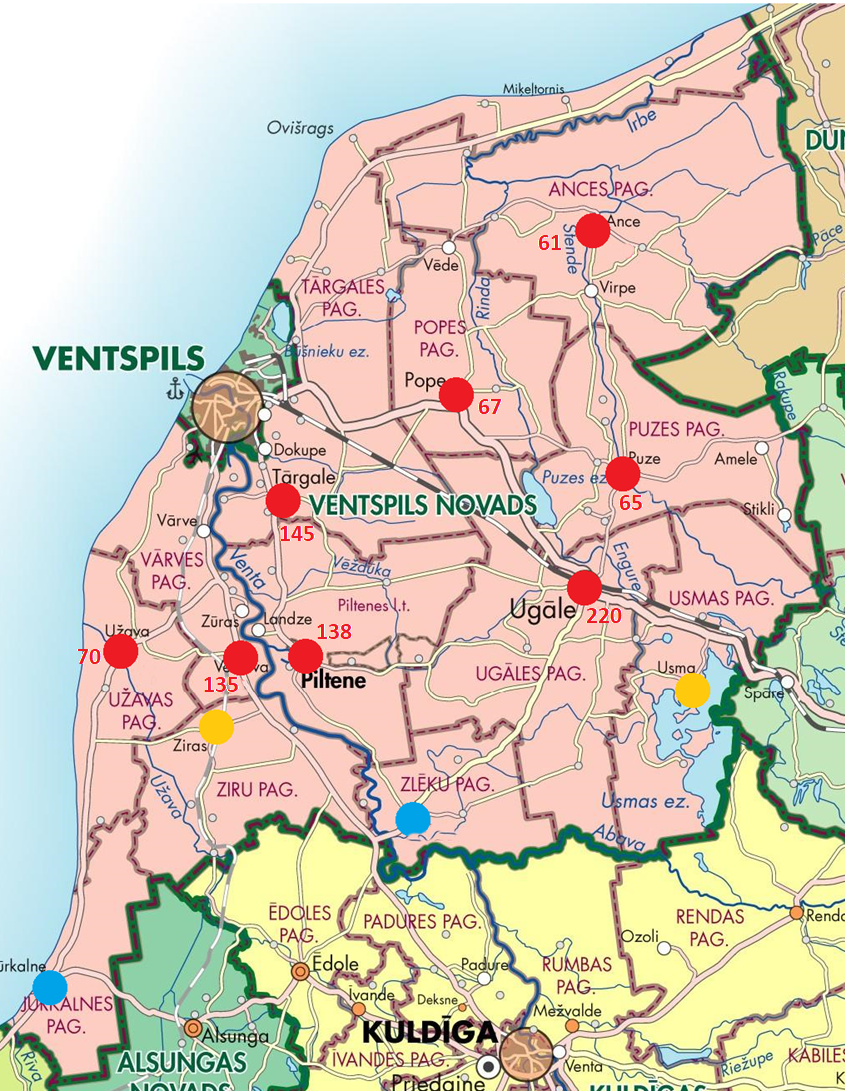 Ventspils novada vispārizglītojošo izglītības iestāžu tīkls
6 – pamatskolas
2 – vidusskolas
Kopējais skolēnu skaits 901
- 2009.gadā slēgtās skolas
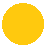 - 2016.gadā slēgtās skolas
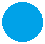 [Speaker Notes: Starp 10 novadiem, kuriem šobrīd piemēro blīvuma koeficientu Ventspils novads izceļas īpaši, jo pārējiem 9 novadiem skolēnu skaits ir vismaz 2,5 reizes mazāks nekā Ventspils novadā.]
Ugāles vidusskola
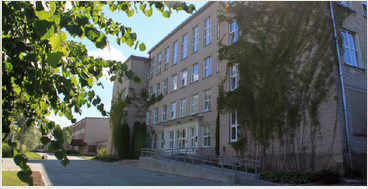 Piltenes vidusskola
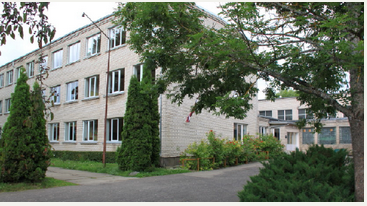 Ances pamatskola
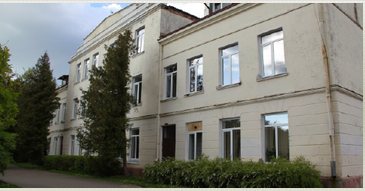 Popes pamatskola
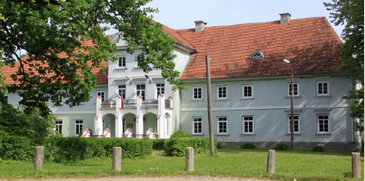 Puzes pamatskola
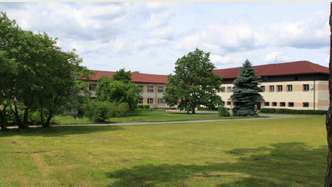 Tārgales pamatskola
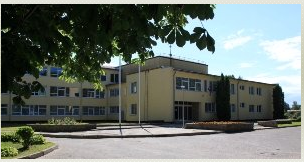 Užavas pamatskola
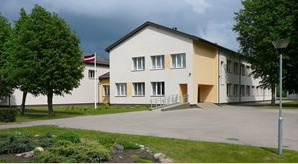 Zūru pamatskola
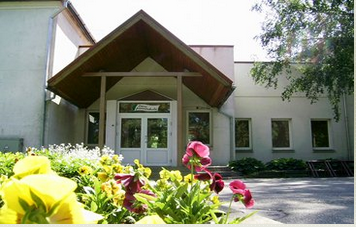 Kopsavilkums
Skolēnu autobusi Ventspils novadā veic 21 maršrutu dienā (divos no tiem tiek izmantots ārpakalpojums) kopā veicot 1754 kilometrus no tiem 689 pa grants segumu.
Nepārvadājam bērnus, kuri dzīvo 2 – 3 km attālumā no skolas.
Nedublējam arī sabiedrisko transportu. Vienīgajā iespējamajā maršrutā to arī izmantojam.
Pētījumā par vidusskolu tīklu
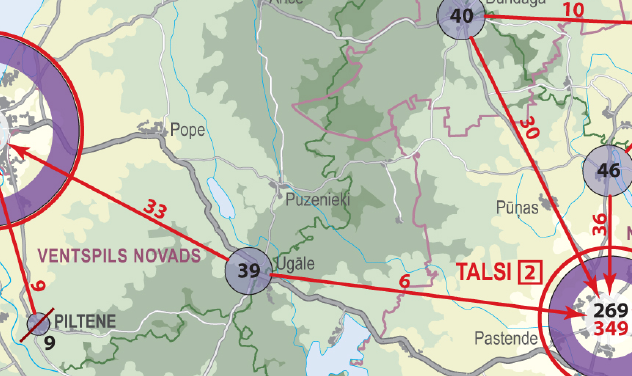 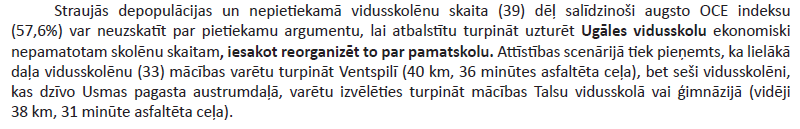 Realitātē
Ceļš uz skolu sastāv no trim posmiem:
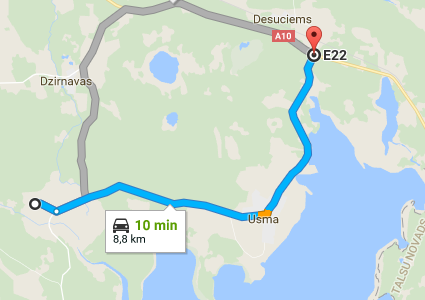 Vispirms jāsasniedz autobusu pietura «Usma» uz Rīgas – Ventspils šosejas.
~ 9 km
Ar skolēnu autobusu to var sasniegt 7.50
Tad ar autobusu līdz Talsu AO
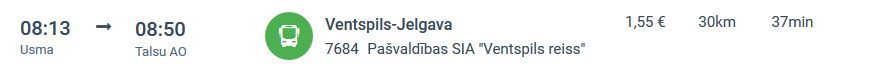 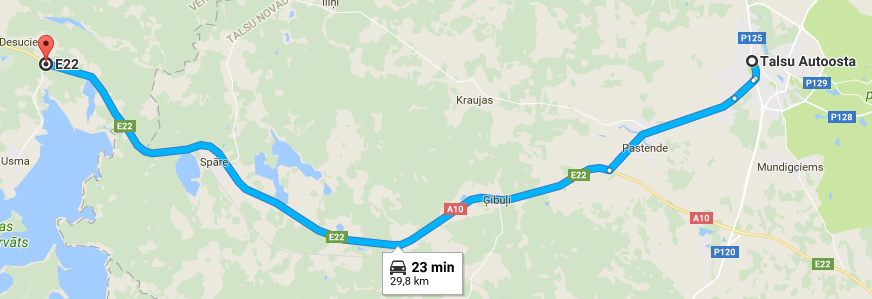 Diemžēl Google karšu rādītais laiks, kas acīmredzami ņemts par pamatu šajā pētījumā, nesakrīt ar reāla satiksmes autobusa braukšanas laiku!
No Talsu AO līdz skolai
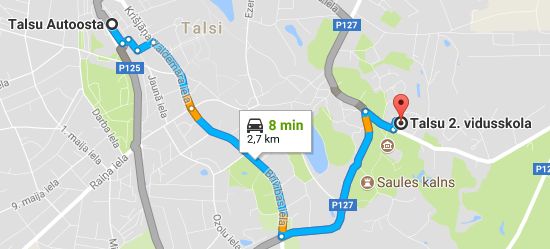 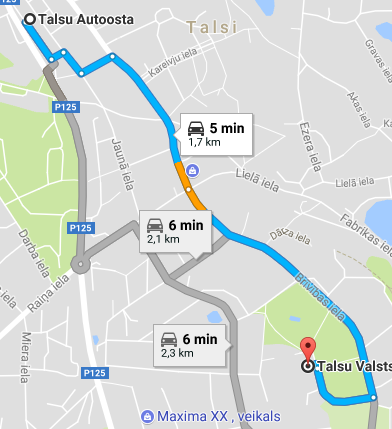 Skolēns skolā ir ap 9.15.
Ceļā pavadīts vairāk par pusotru stundu un skola sen jau sākusies.
Ventspils virziens:
Lielākajai daļai Ugāles autopietura ir netālu, tomēr ir arī tādi, kam ceļā uz to ir jāpavada lielāks laiks.
Ventspils skolas mācības sāk 8.10, lai paspētu ir jābrauc ar šo autobusu:
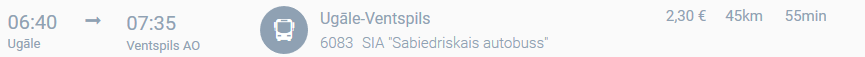 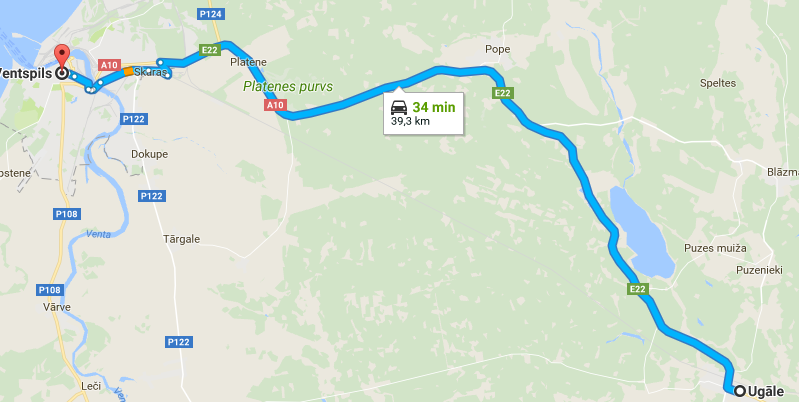 Ugāles vidusskolēnu dzīves vietas
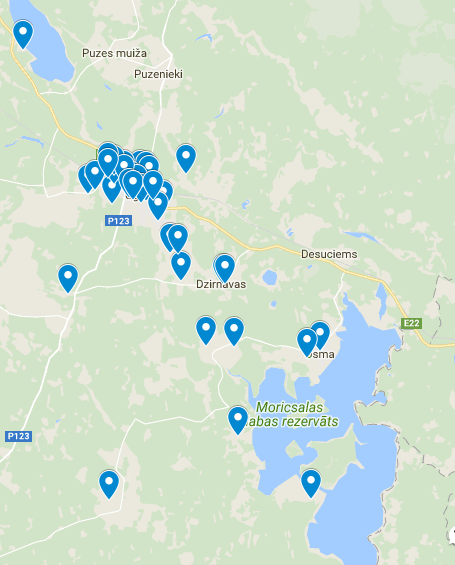 Secinājumi:
Pētījumā skolēnu nokļūšana skolā ir aprakstīta daudz rožaināk nekā tas ir reālajā dzīvē.
Lielākā daļa lauku bērnu vispār neiegūs vidējo izglītību.
Vecāki, kuri ieinteresēti savu bērnu nākotnē, izvēlēsies dzīves vietu citur.
Paldies!